Global Workforce Platforms
PEOS, EORs, AORs and other TLAs. The challenges and risks of innovative employment models operating on the European labour market. Is business ahead of law?
Road map
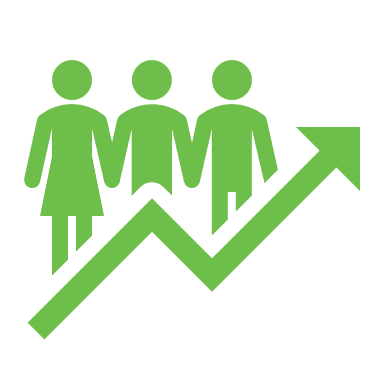 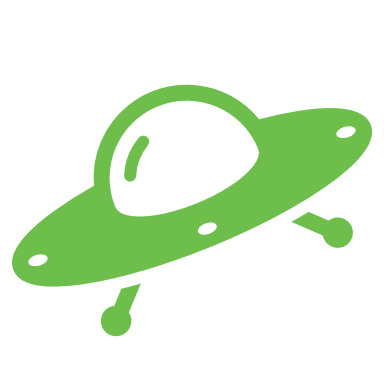 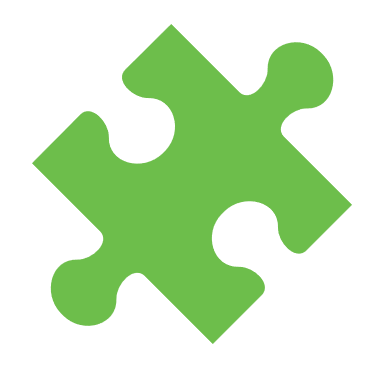 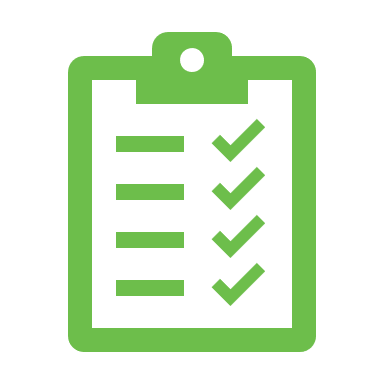 The tricky bits: where the EOR model doesn’t fit the law
The irresistible growth of EORs
The future: regulation, cooperation or something else?
Why are your clients using EORs?
2
Key players
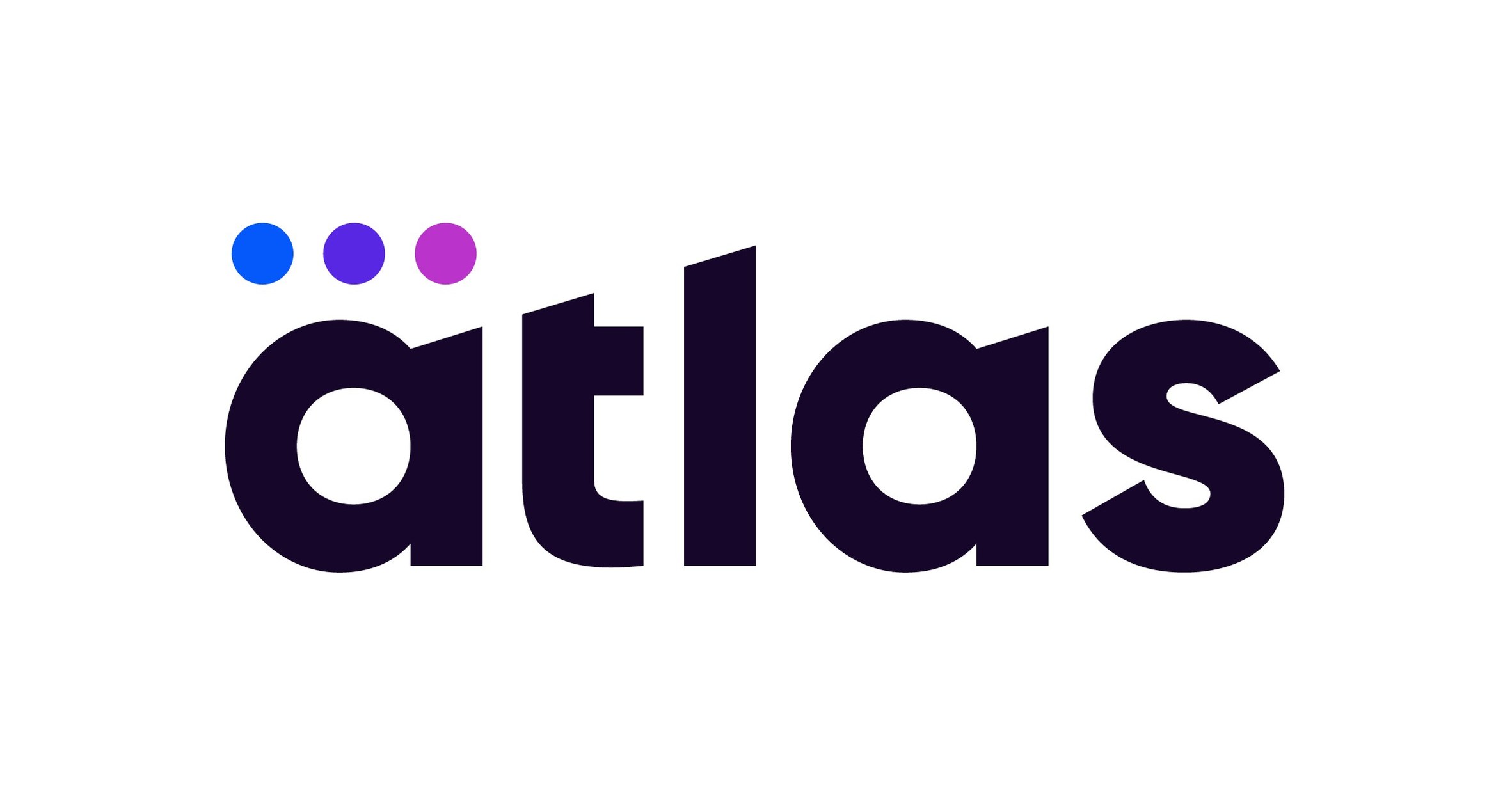 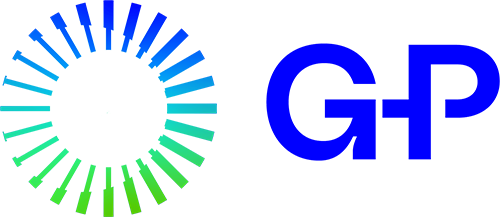 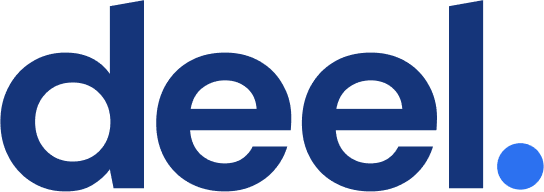 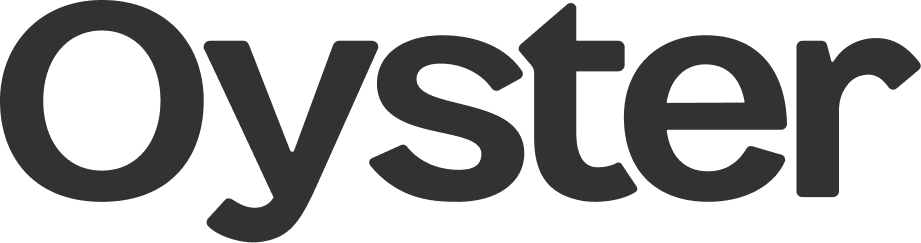 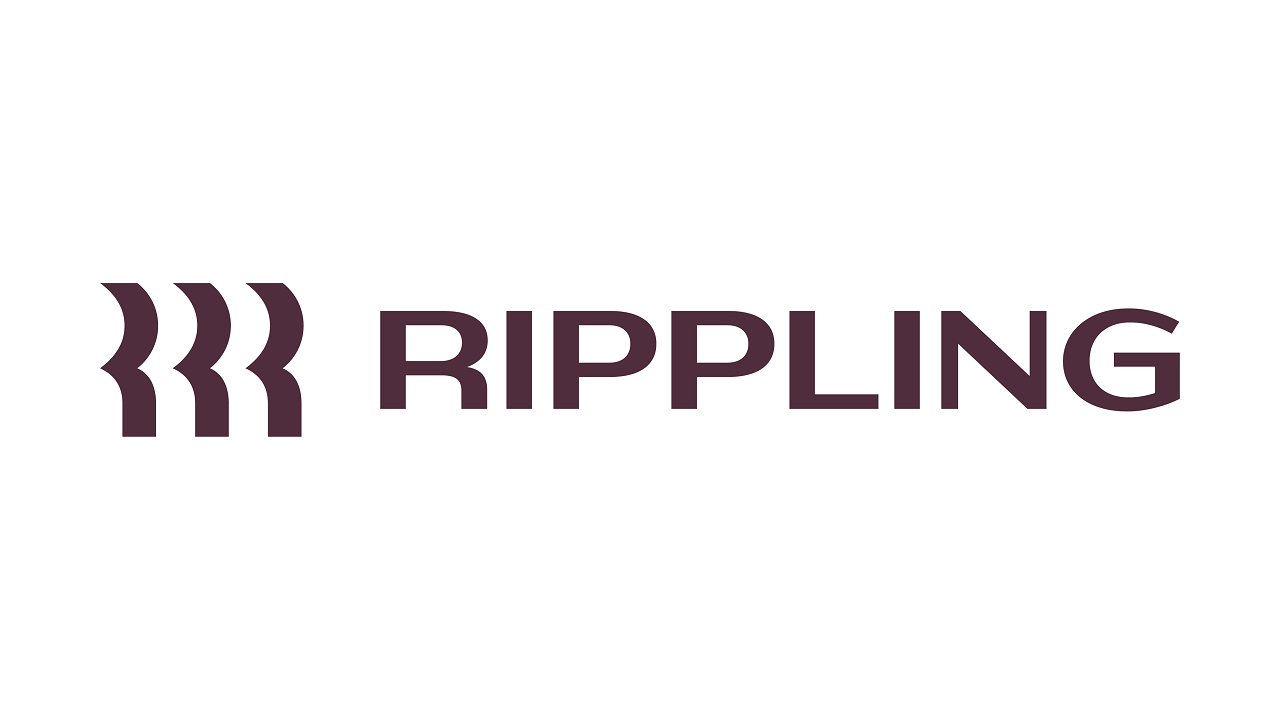 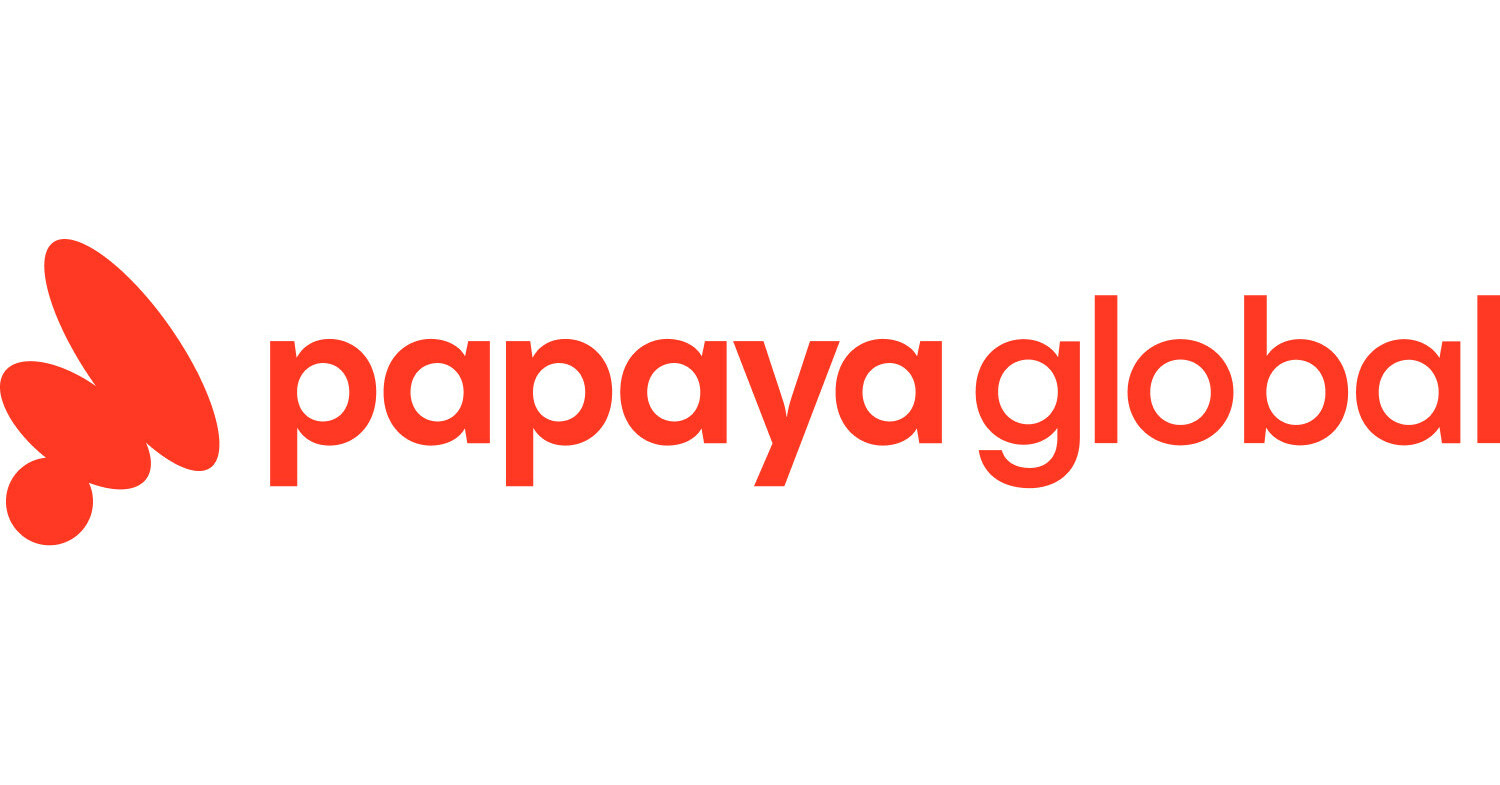 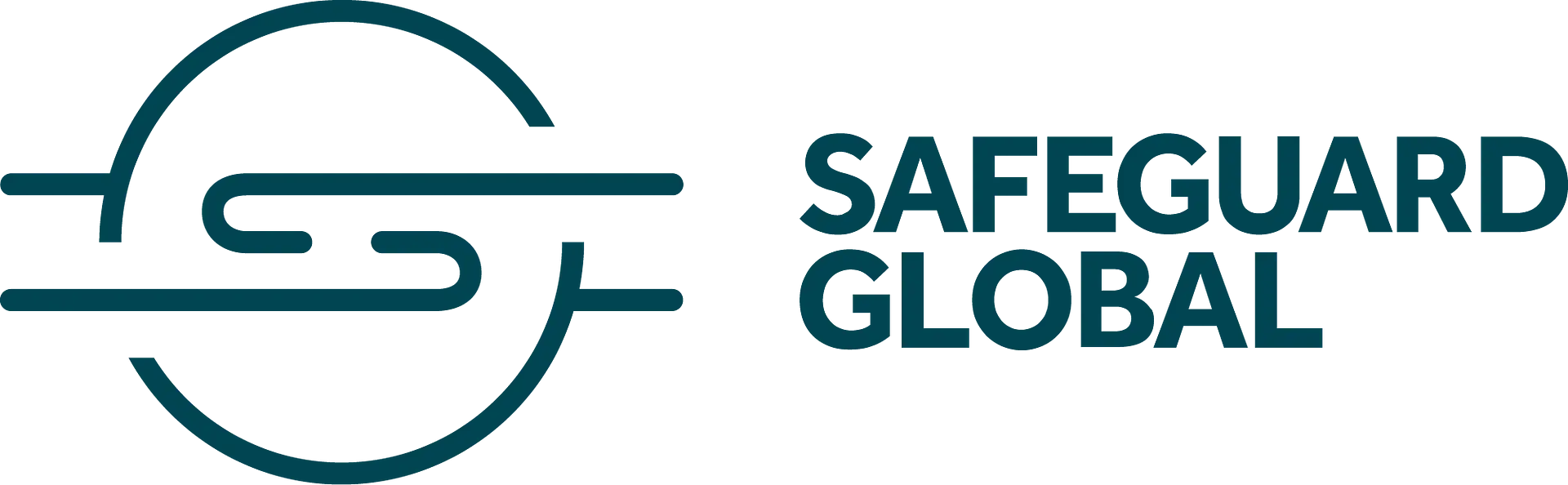 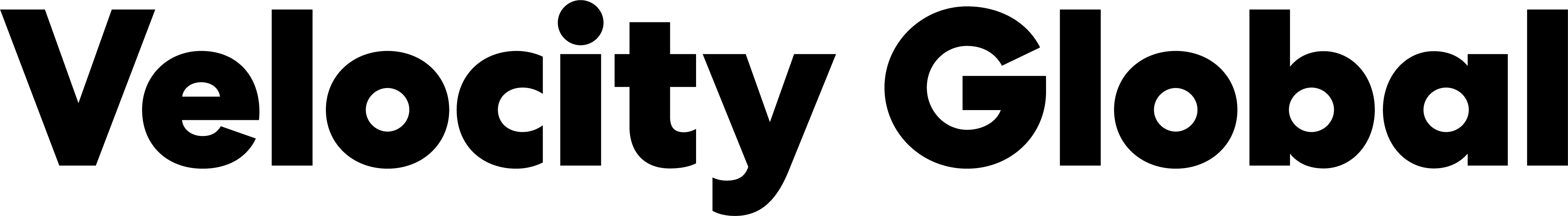 3
Our panel
TIFFANY CRUZ
RAOUL PAREKH
JUAN BONILLA
LAURA TAYLOR
Sr Employment Counsel Manager – Global
G-P, California
Legal Counsel
Rippling, London
Partner
Cuatrecasas, Madrid
Partner
Littler, London
The irresistible rise of EORs: where it started
5
Recent growth
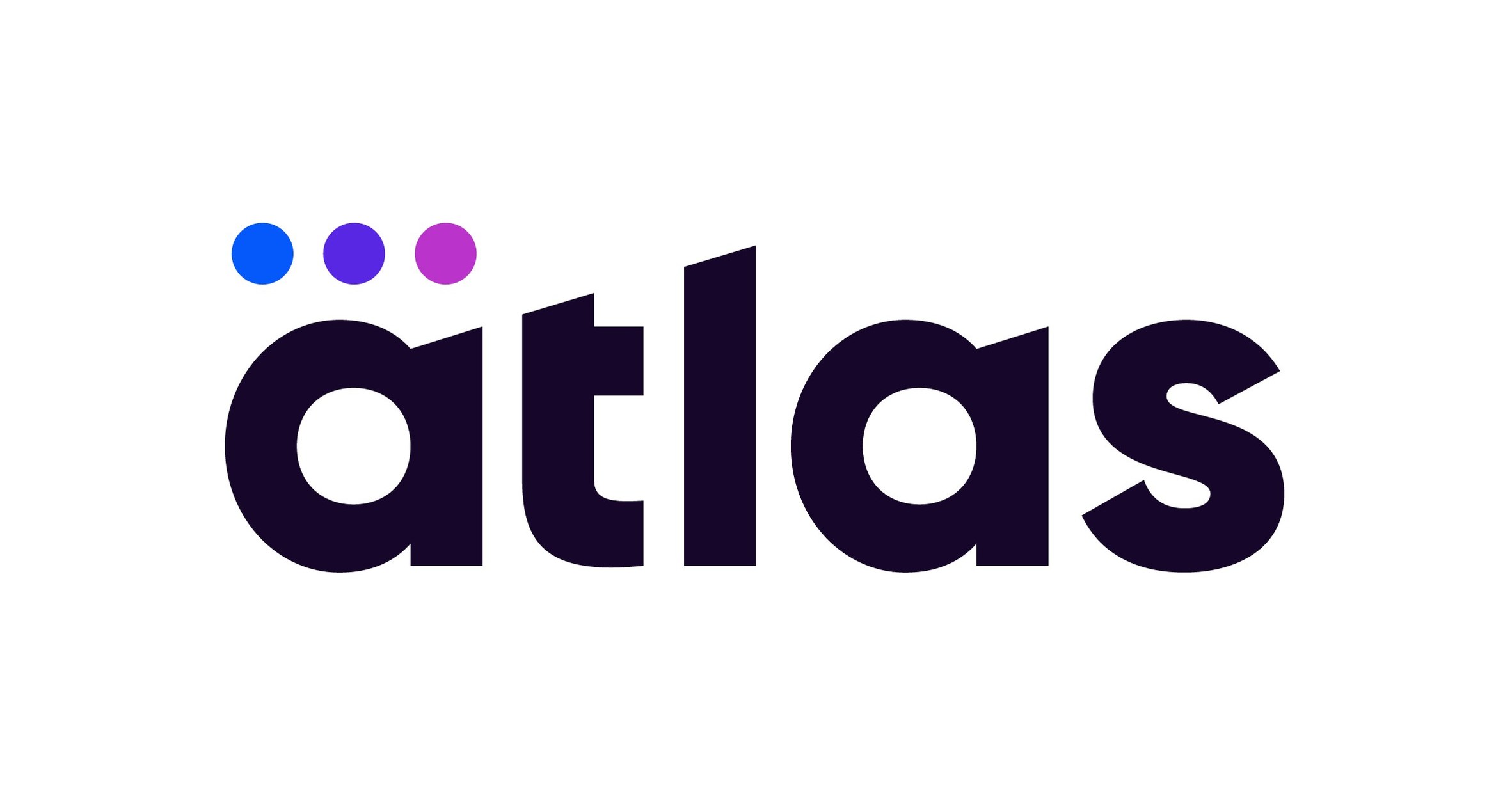 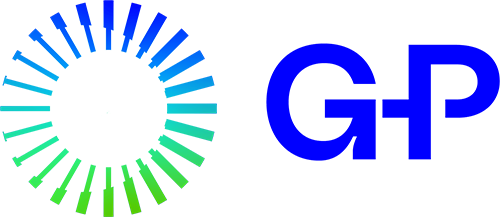 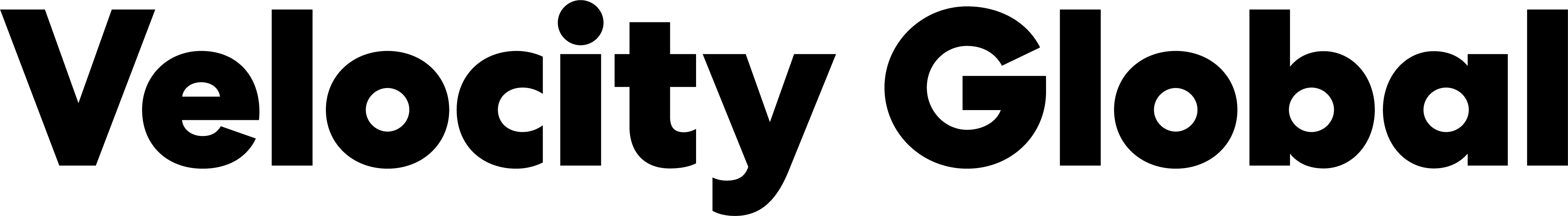 2012
2014
2015
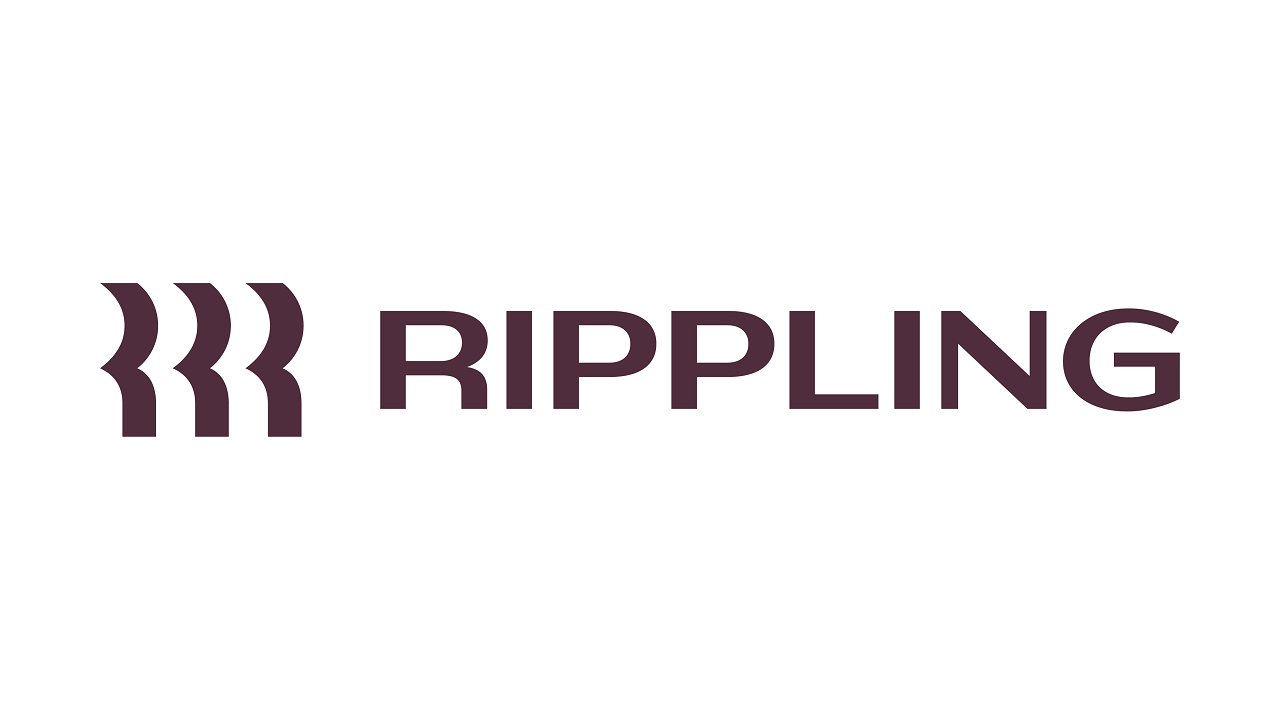 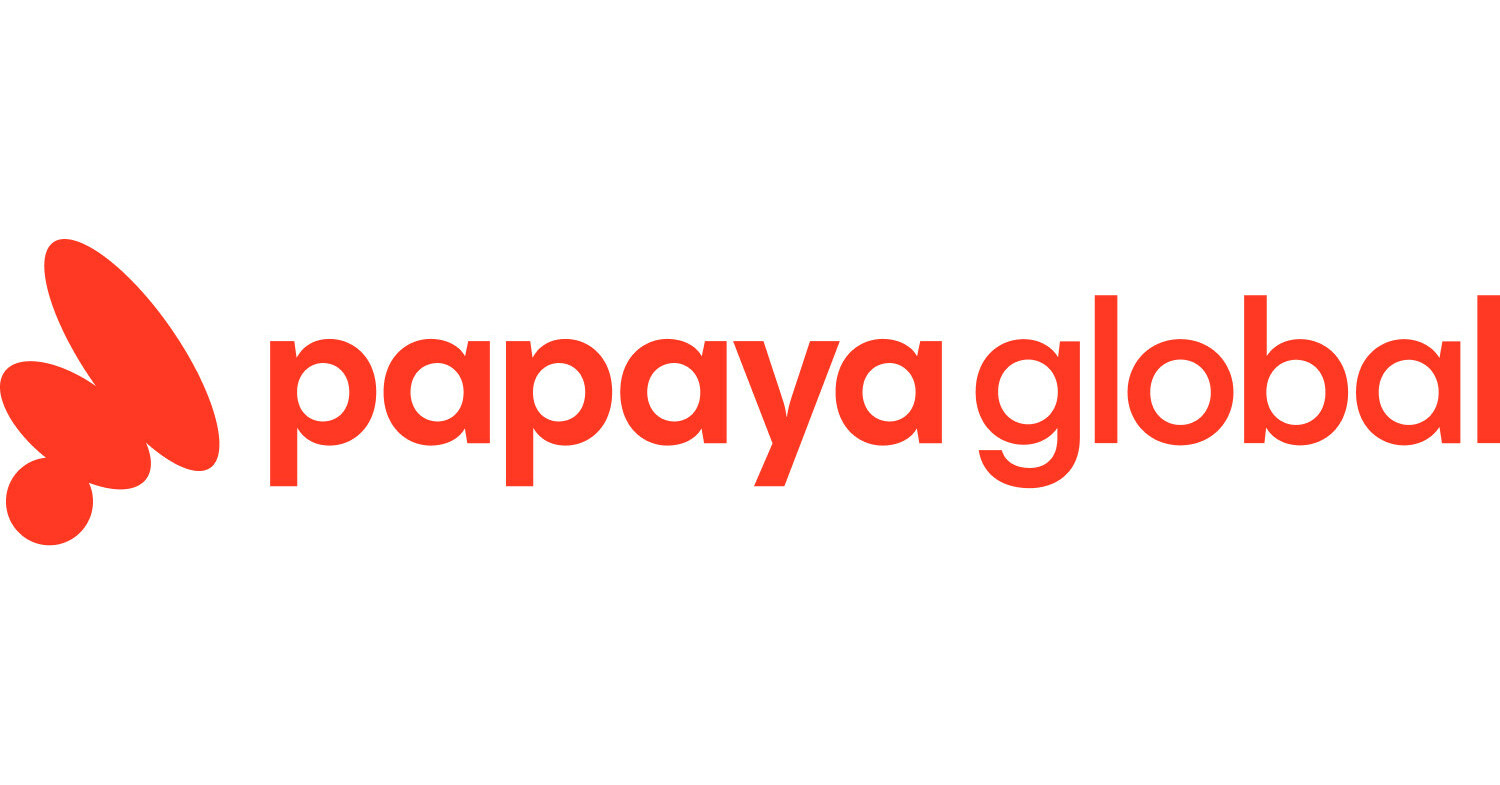 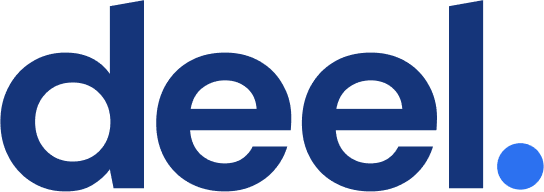 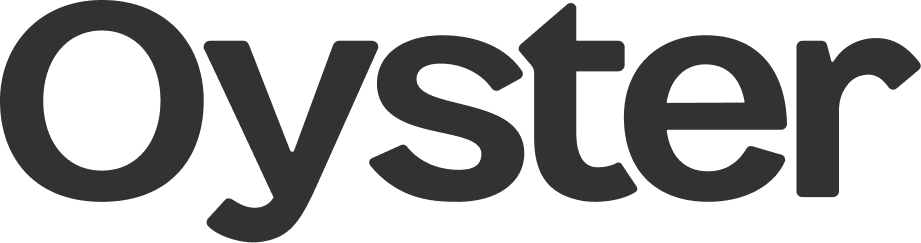 2016
2016
2019
2019
6
The value of the EOR industry
7
What are your clients using EORs?
8
The tricky bits: Where the EOR model doesn’t fit with the law
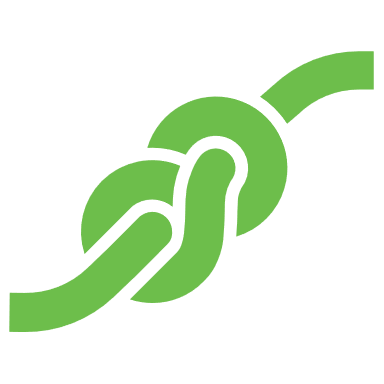 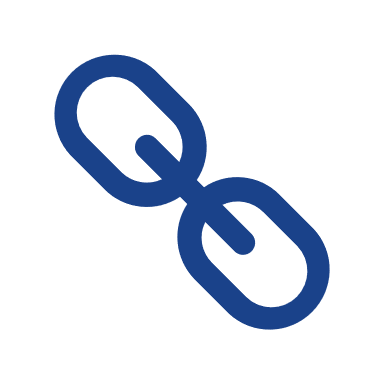 Deemed employment risks
Post-termination restrictions and IP
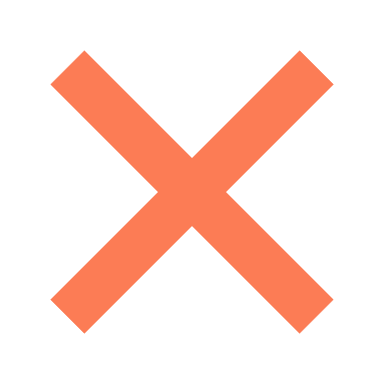 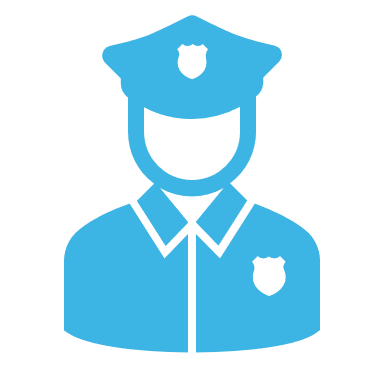 Employee leasing restrictions
Terminations
9
The future: regulation, cooperation or something else?
10
11
12